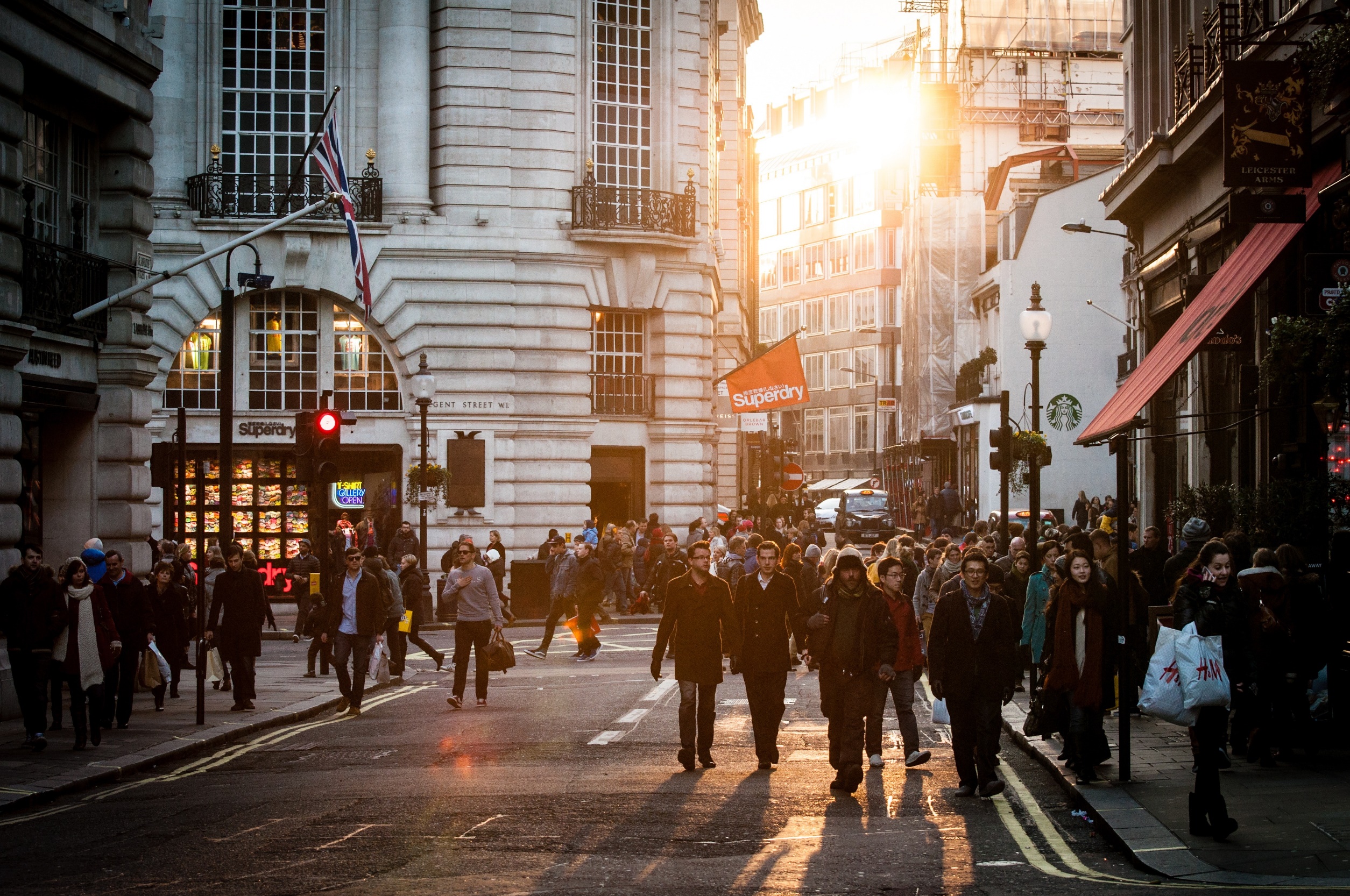 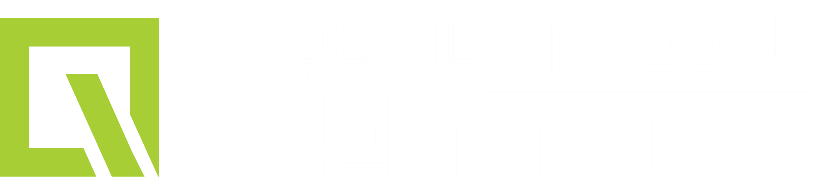 EKONOMICKÝ
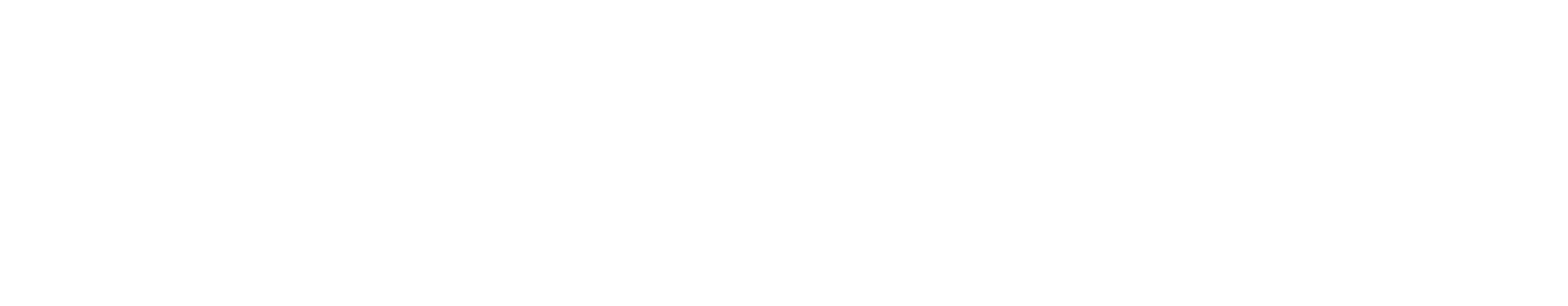 BLOK  IX.
Ing. Kamila Tišlerová, Ph.D.
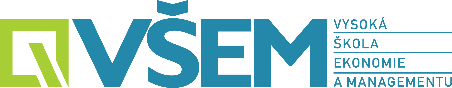 Projekt – státní rozpočet, daně, legislativa, exkurze v Poslanecké sněmovně ČRVýstup: ESEJ na téma PS ČR – vlastní úvaha, dojmy, poznatky (nikoliv referát)Termín: 31. 1. 2023
2
3
4
5
6
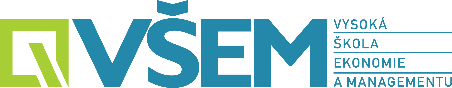 Vyhledejte a diskutujte:
Státní rozpočet
Řízení státního dluhu
Územní rozpočty
Rozpočty obcí
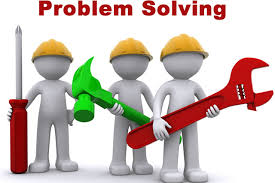 7
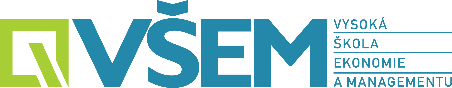 Daně a poplatky
8
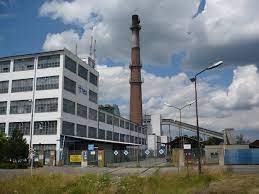 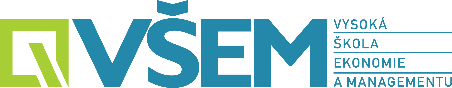 Daň z příjmu
Jsou zdaňovány veškeré příjmy fyzických osob ze:
Závislé činnosti
Podnikání 
Kapitálového majetku 
Pronájmu
ostatní
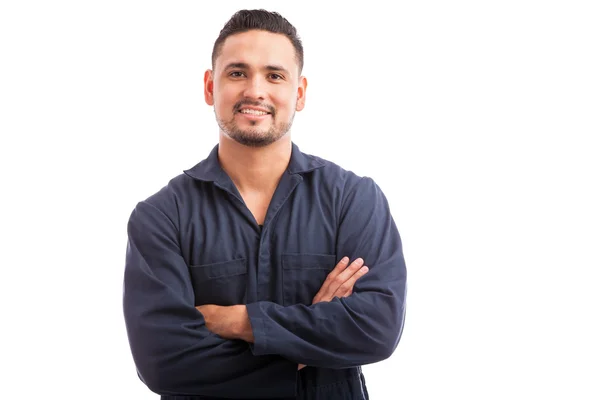 Právnické osoby: zisk zjištěný v účetnictví
9
10
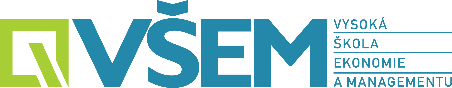 Daň z přidané hodnoty DPH
Je obsažena v ceně zboží, služeb
Je daň odváděná státu 
Vždy zaplatí spotřebitel – zákazník
Předcházející zpracovatelské stupně daň pouze odvádějí
Sazby:
Základní
I. snížená
II. snížená
11
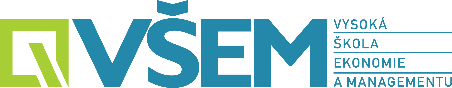 Výpočet DPHdaň na vstupudaň na výstupurozdíl
12
Princip DPH
Anglicky: Value added tax
Video ukázka
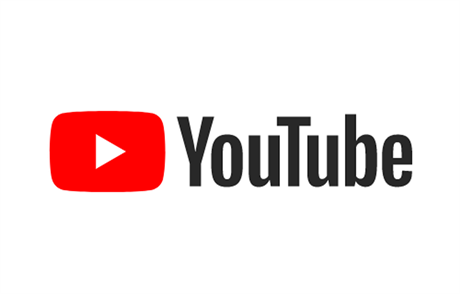 https://www.youtube.com/watch?v=4b47pcxfHjs&ab_channel=eCommerceDrift
13
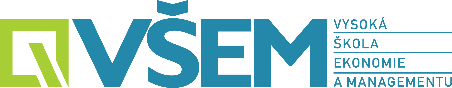 Příběh jedné daně
Kdo ji vymyslel?
Komu to řekl?
Kdo to navrhl?
Kdo to schválil?
Kdo to nařídil?
Kdo ji vybíral?
Kdo ji platil?
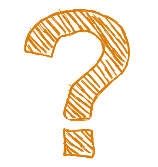 14
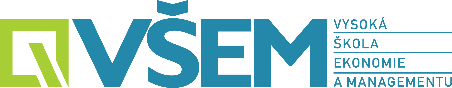 Exkurze do Poslanecké sněmovny s výkladem                                             23. 1. 2023, 13.00 h
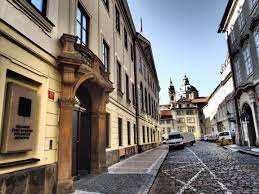 15
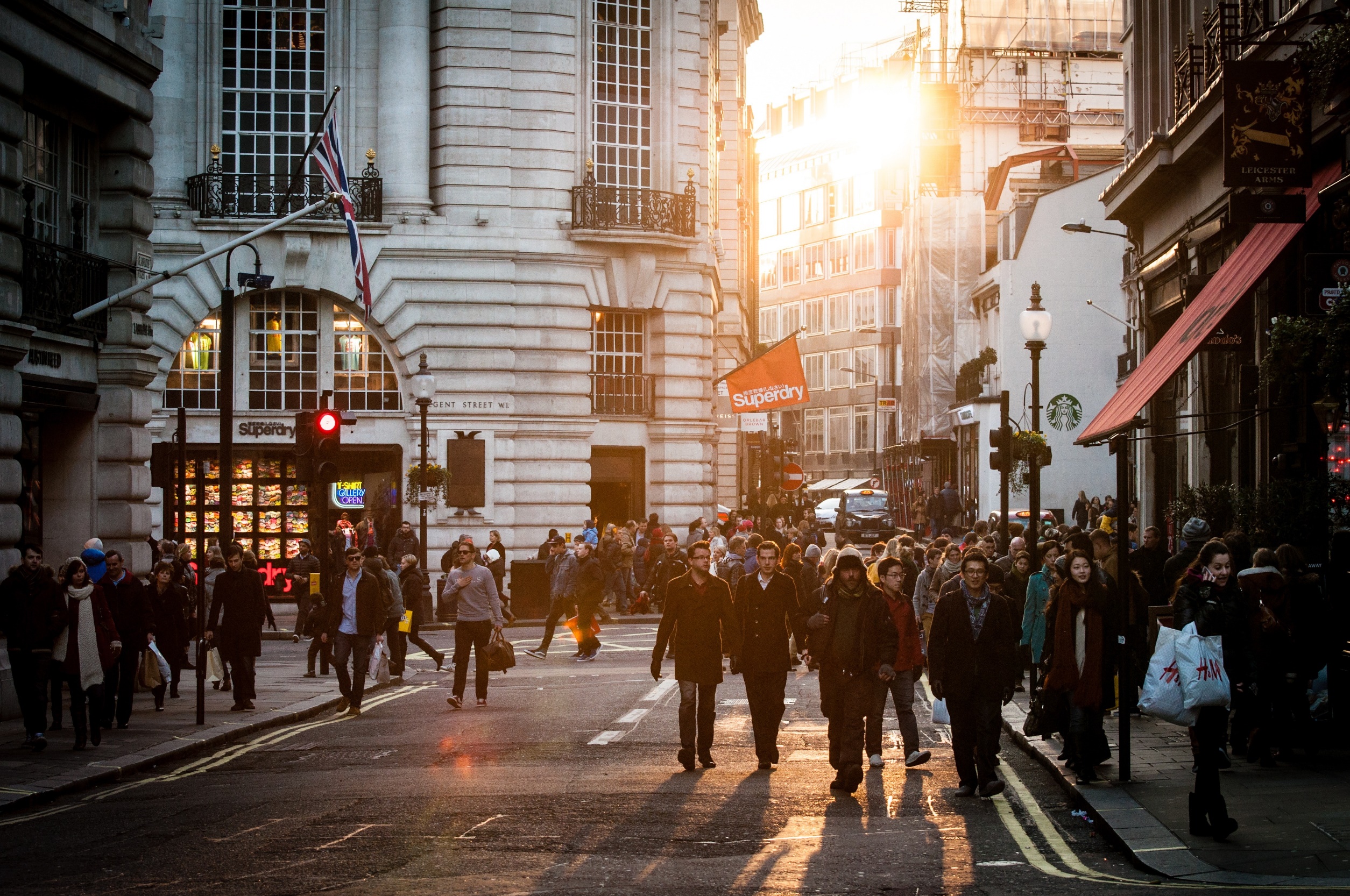 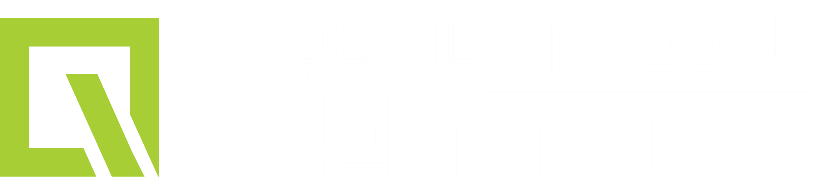 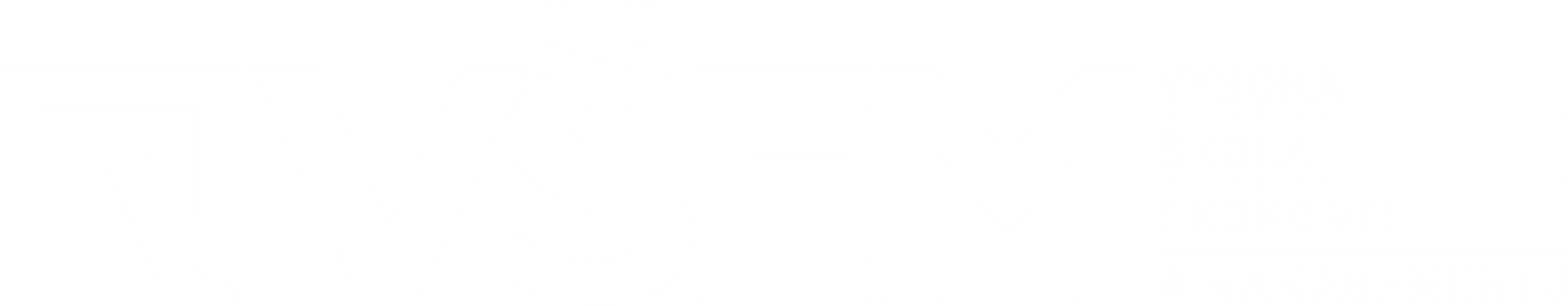 DĚKUJI ZA POZORNOST
Ing. Kamila Tišlerová, Ph.D.